TMC Summerschool 2023
ProjectWise en beheer van CAD werkomgevingen, wat is er mogelijk.
Het was allemaal zo mooi
Onze CAD omgevingen werken prima zoals het hoort !!
En toen kwam de kink in de kabel
Veel moderne organisaties willen:
Netwerkschijven weg
Geen fysieke werkplekken maar virtueel aangeboden in Vmware, Citrix, VDI, AVD etc.
Gebruikers profielen, ‘home’schijven en netwerkschijven in Cloud-omgeving als OneDrive en Sharepoint
CAD-applicaties houden niet zo van Sharepoint en Onedrive omgevingen
Waar laat je de gebruikers specifieke gegevens dan ?
Problemen met Onedrive en Sharepoint
CAD applicaties zijn niet ontwerpen om gebruik te maken ervan
Onedrive en Sharepoint werken alleen goed wanneer benaderd vanuit de lokaal (gesynchroniseerde) folder. Dit kan met beide applicaties maar levert lokale mappen in profiel op (grote profielen)
Binnen Onedrive is samenwerken niet echt ondersteund, is een persoonlijke folderstructuur.
Gebruikers krijgen veel lokale 	bestanden in hun profiel. 
Restrictie op bestanden en padnamen , max. ca. 240-248 karakters.
Problemen met Onedrive en Sharepoint 2
Gebruiker krijgt een extra map in het profiel met bestanden, redundante opslag. Die gedraagt zich als een lokale schijf. 
Met variabelen is te sturen dat een CAD laag gebruik maakt van deze map voor zijn configuratie. Officieel is dit nog niet gecertificeerd door Bentley.
Dit kan ook met een Windows variabele gebeuren.
   Windows kent de %OneDrive% environment variabele voor dit doel.
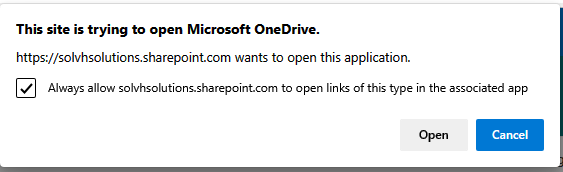 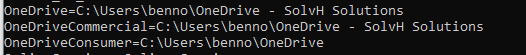 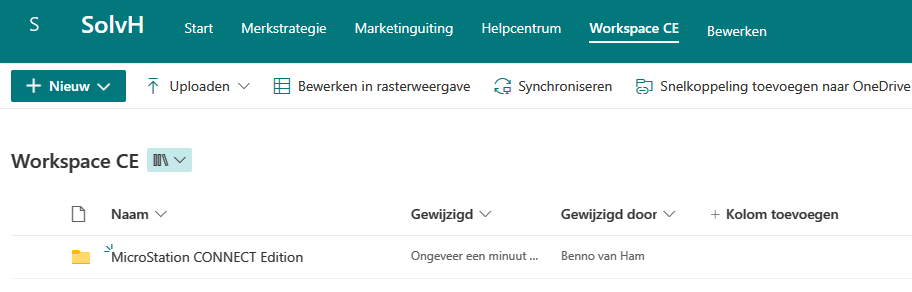 Bekende weg  ProjectWise
Als we toegang hebben tot netwerkschijven en volledige ingerichte workspaces daar dan kunnen we dit blijven doen, ook met PW.
Binnen ProjectWise kun je dan gebruik maken van meerdere manieren om de toegang te regelen
Maken van een Workspace Profiel
Eigenlijk ouderwetse commandline verpakt in een profiel
Maken van een Applicatie per smaak
In de applicatieassociaties de commandline verpakken
Bv. meerdere ‘smaken’ MicroStation aanbieden 
Evt. meerdere smaakjes per Applicatie door meervoudige OPEN associaties
Geavanceerdere methoden
ProjectWise Managed Workspaces
De gehele workspace wordt geïmporteerd naar ProjectWise
De oude configuratieblokken worden ‘vertaald’ naar Control Blocks
Control Blocks worden gekoppeld aan mappen, documenten of applicaties. Dit kan in en buiten PW gebeuren
Gebruikers krijgen alle benodigde componenten op hun werkplek (in de ProjectWise werkdirectory). 	
Maar 1 keer volledige kopie, daarna DFT synchronisatie
Bijwerken configuratie in PW zonder dat gebruikers er last van hebben
Nieuwe/afwijkende bestanden komen vanzelf bij de gebruikers terecht.
Managed Workspaces
Er is de mogelijkheid om een persoonlijk workspaceblock te koppelen.
Gebruikersinstellingen komen dan in ProjectWise terecht bij de gebruiker zijn gebruikersinstellingen. 
Centraal te bekijken, aan te passen of verwijderen.
ProjectWise Drive gebruiken
Workspaces via Drive aanbieden vanuit een workspace project (workarea) in ProjectWise
Gebruikers synchroniseren in een Explorer omgeving de workspace
Te sturen met een paar variabelen.
Templates beschikbaar (DOT)
MicroStation kan er mee omgaan, is zelfs in de latere installatieversies al een installatieoptie (17.2 >)

Zie volgende PPT en filmpje